Título de la ponencia o comunicación.
Autor
Lugar de trabajo
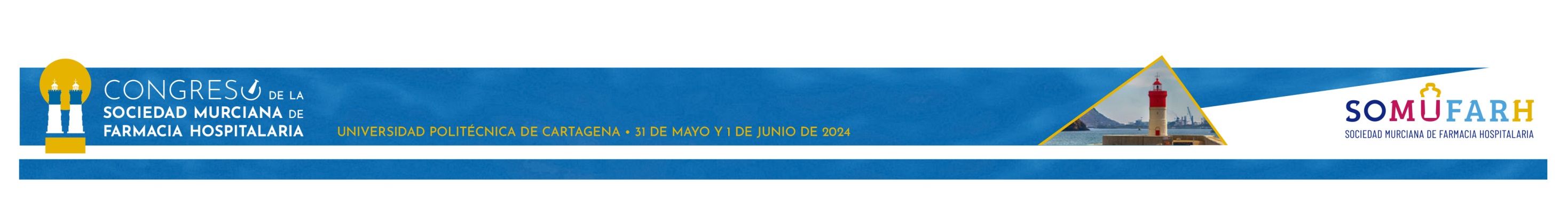 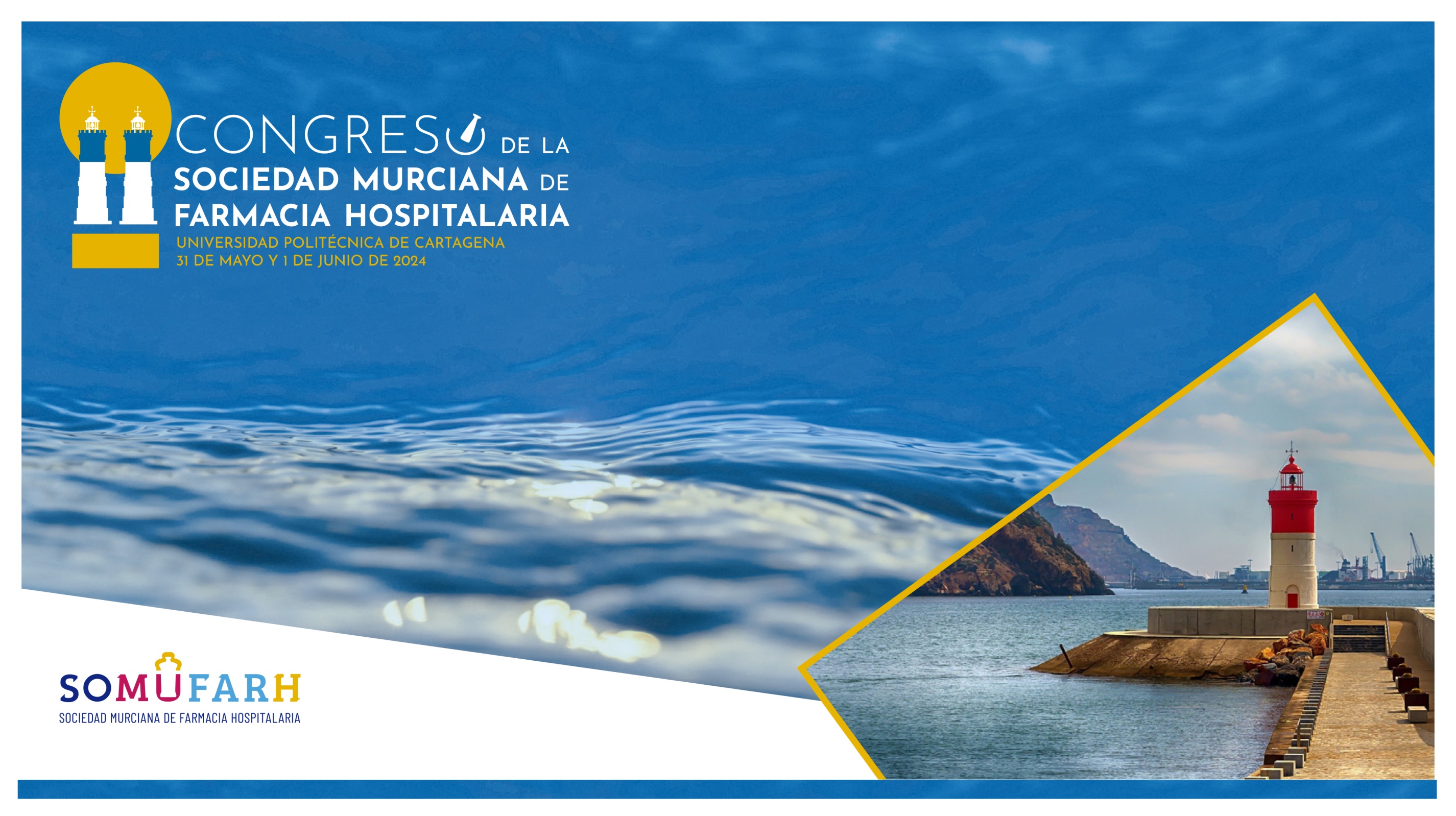 GRACIAS